An Exploration ofData Explorations
Sage Lichtenwalner
OOI Data Labs 
2025 Pilot Testing and Pedagogy Workshop
Quick Write
Think about a time you used a large authentic dataset with your students, like a dataset from an ocean observing system…

How do students benefit from using these datasets or data portals?
What are 2 challenges students have using them?
What are 2 challenges you have teaching with them?
Dax’s OOI Intro
Our Challenge:How do we effectively teach students using authentic ocean data from ocean observatories like the OOI?
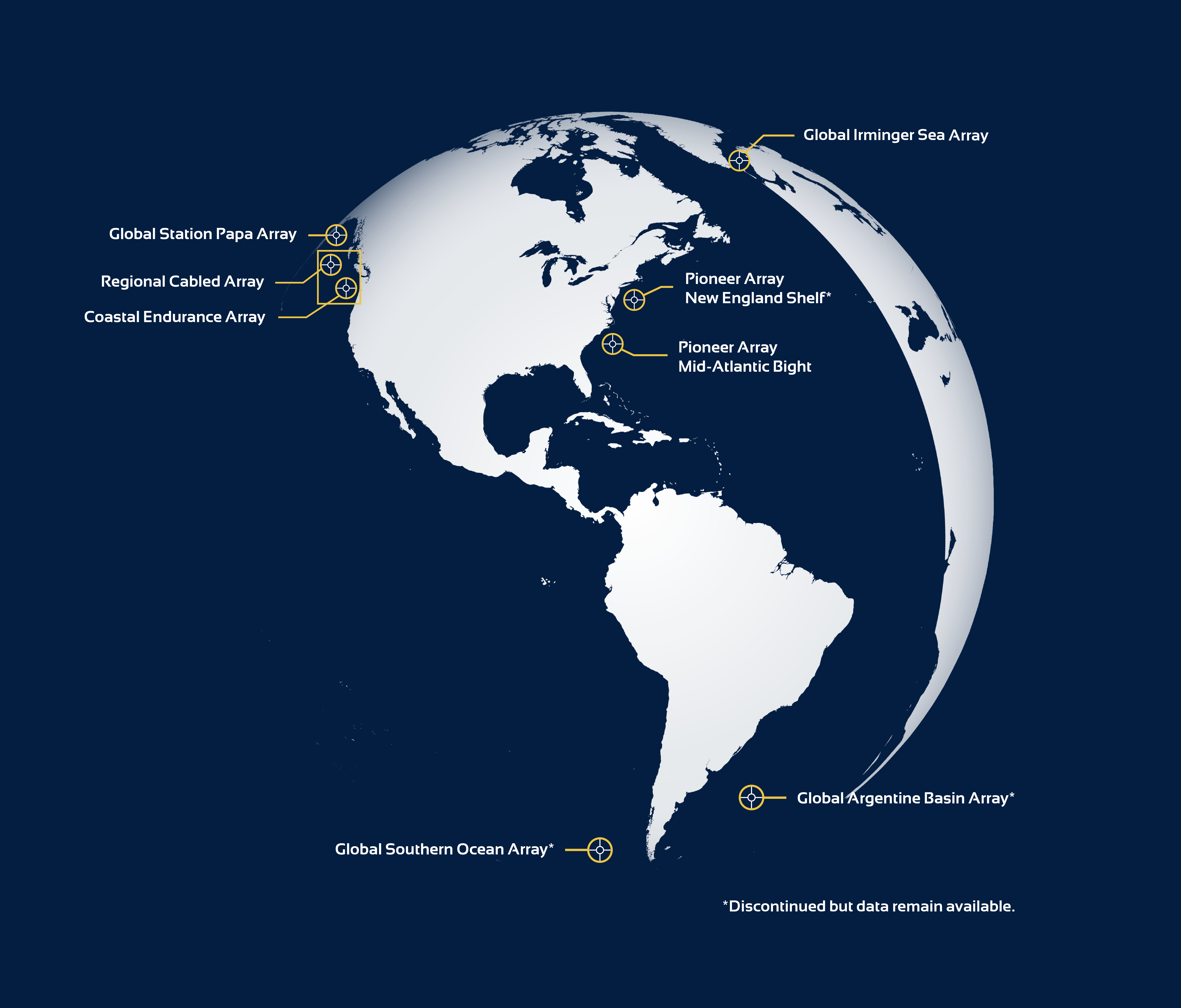 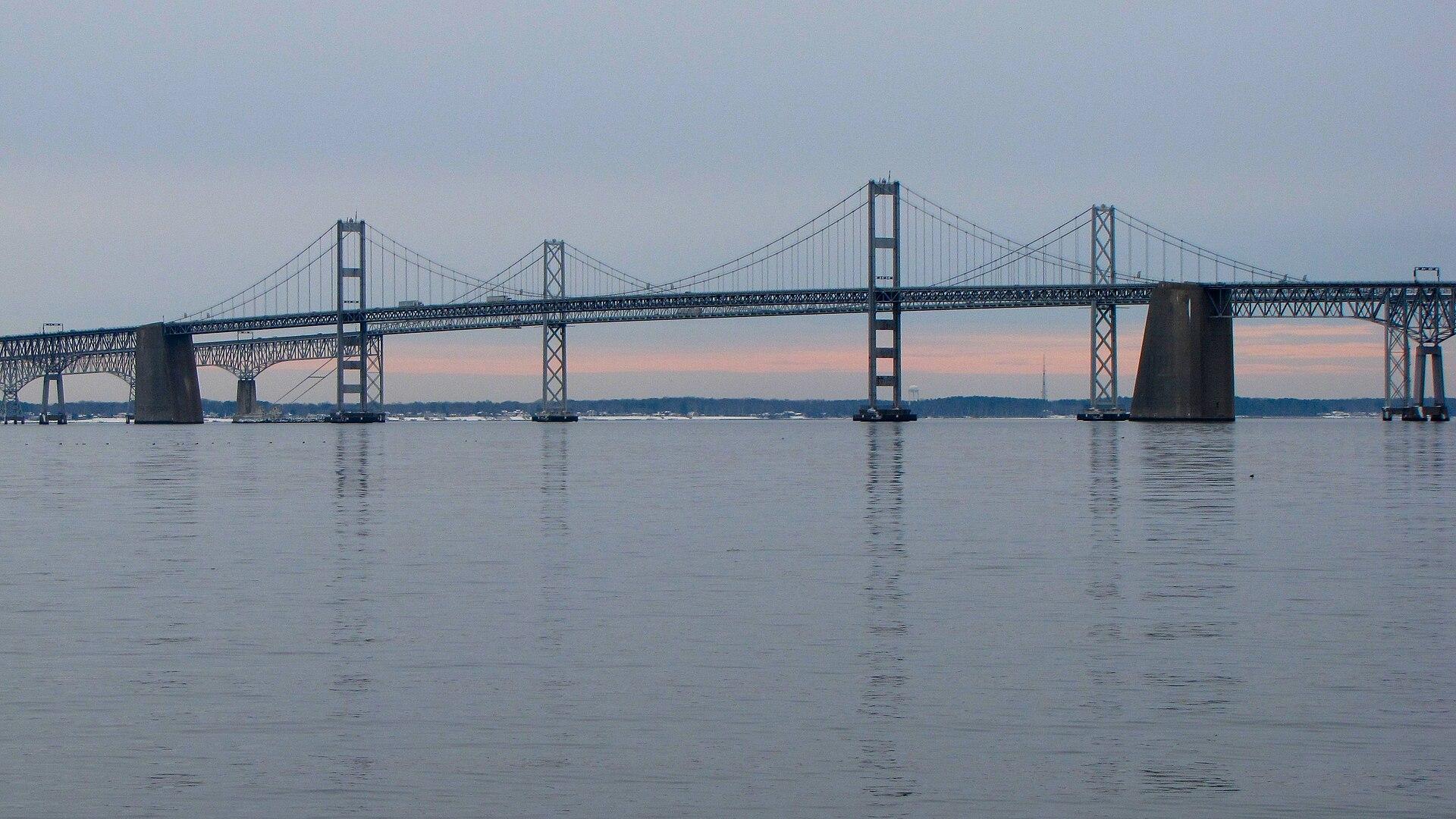 Opportunities
Broaden access to OOS & OOI data
Prepare students for STEM careers
Develop a data literate society
Instill curiosity and the excitement of discovery
Challenges
OOI arrays sample oceanographically complex regions
Data curation requires time and expertise
Learners need scaffolded data skills
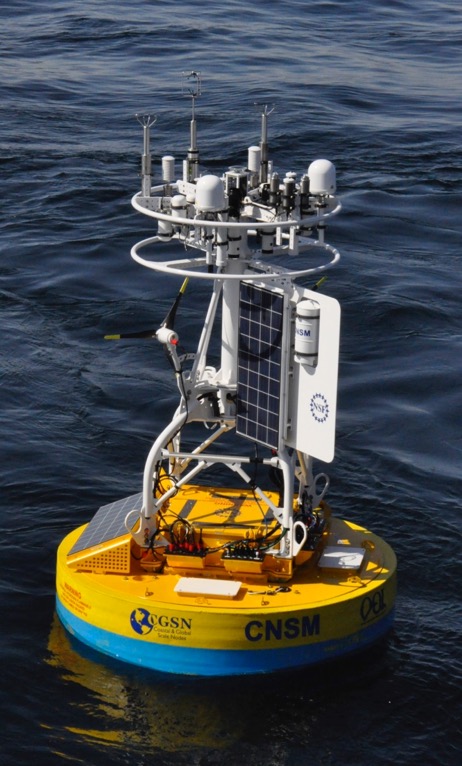 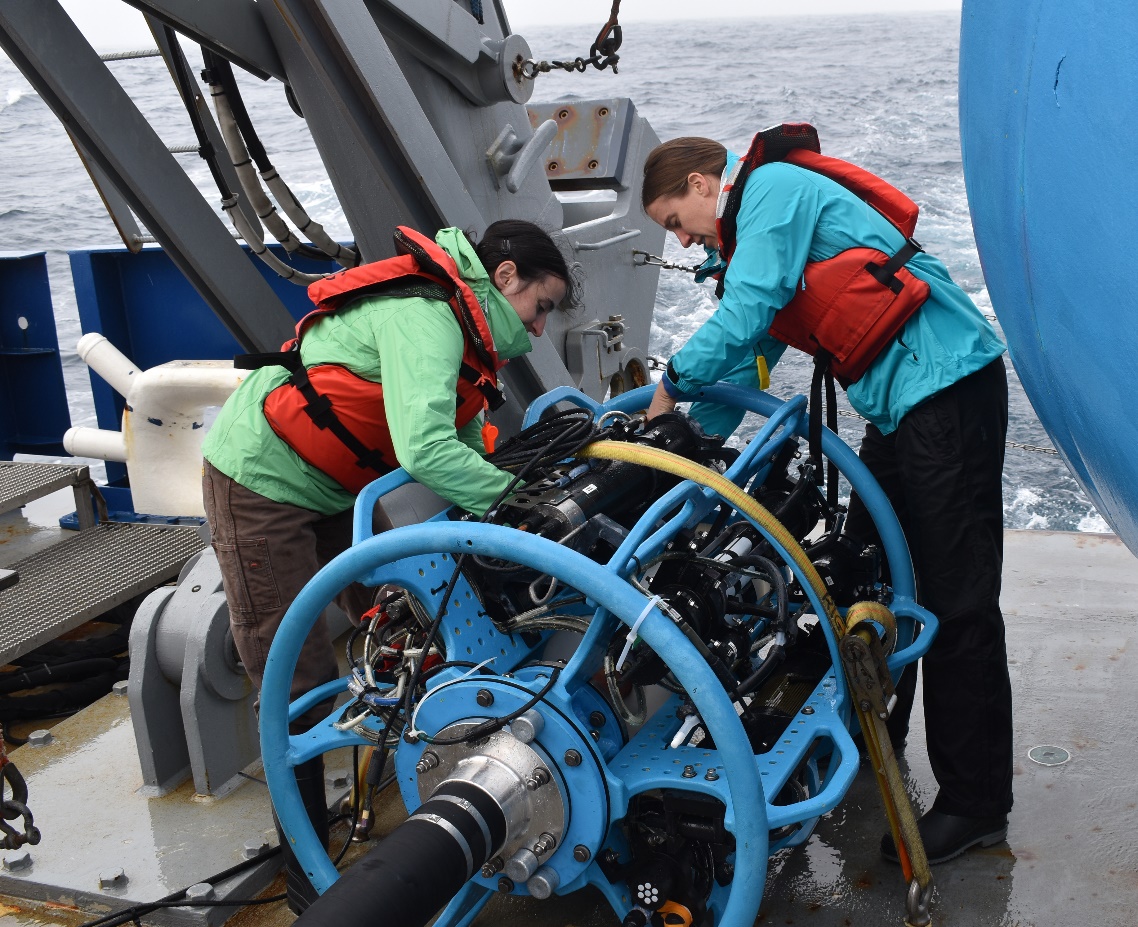 Data Labs Project History
Data Explorations Workshops
2016-2017
Undergrad Educators
OOI Early Career Data Workshops
2018
Research Graduate Students, Post-docs and pre-tenure faculty
Data Labs 1.0
2018-2021
Introductory Undergrad Educators
Esp. 2YC and PUI
Data Labs 2.0
2023-2025
Intro and Advanced Undergrad Educators
Focus on Python
And new MAB array
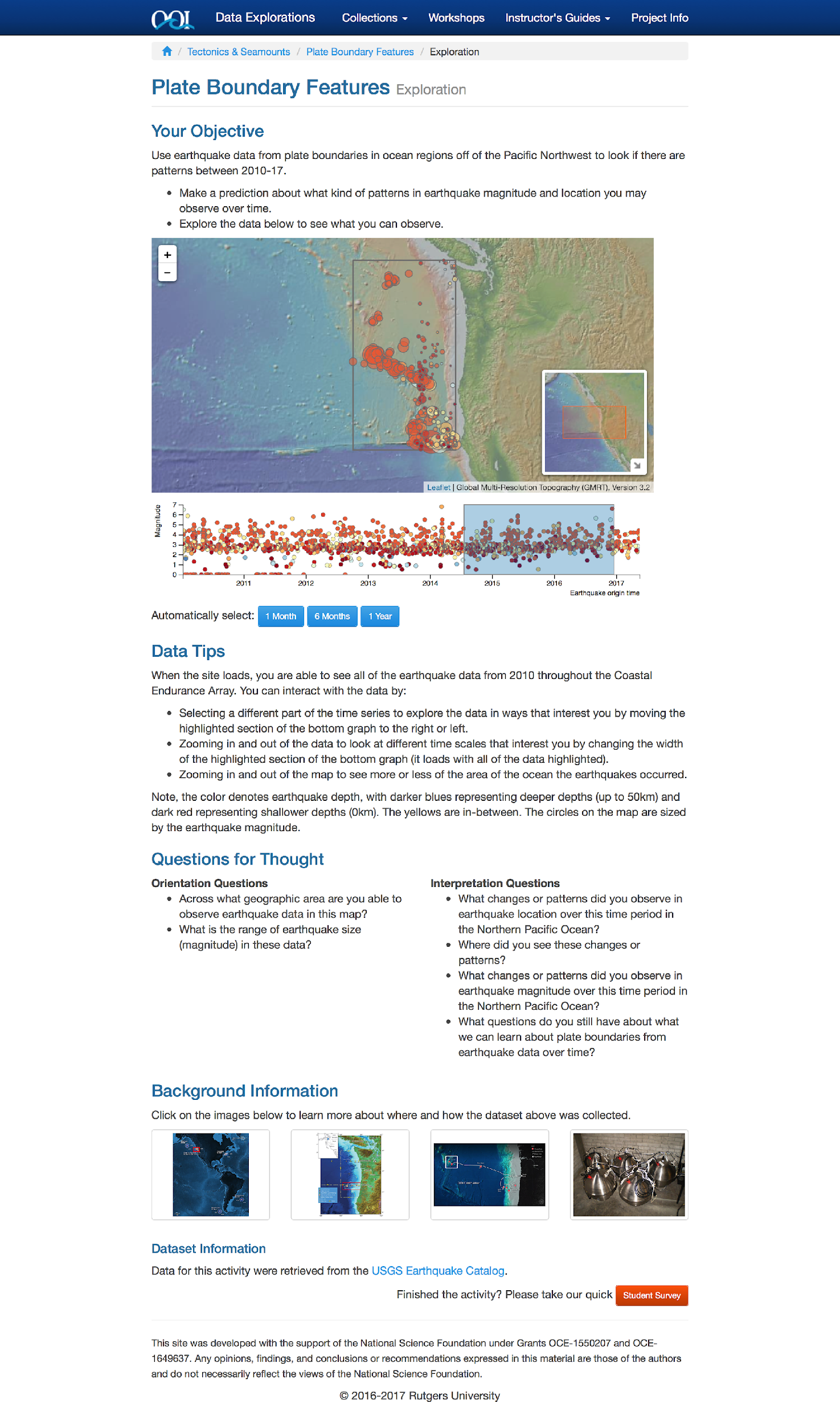 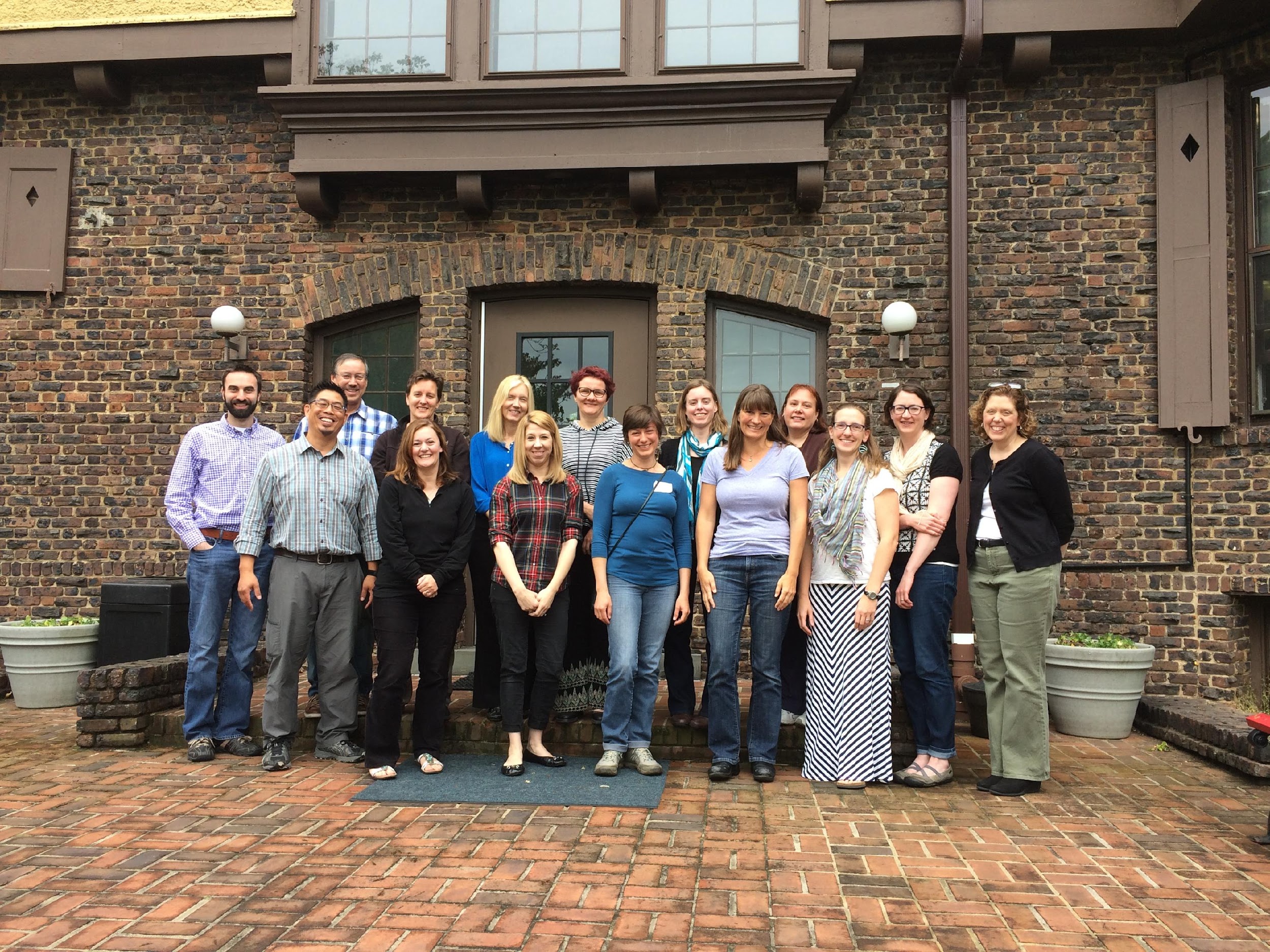 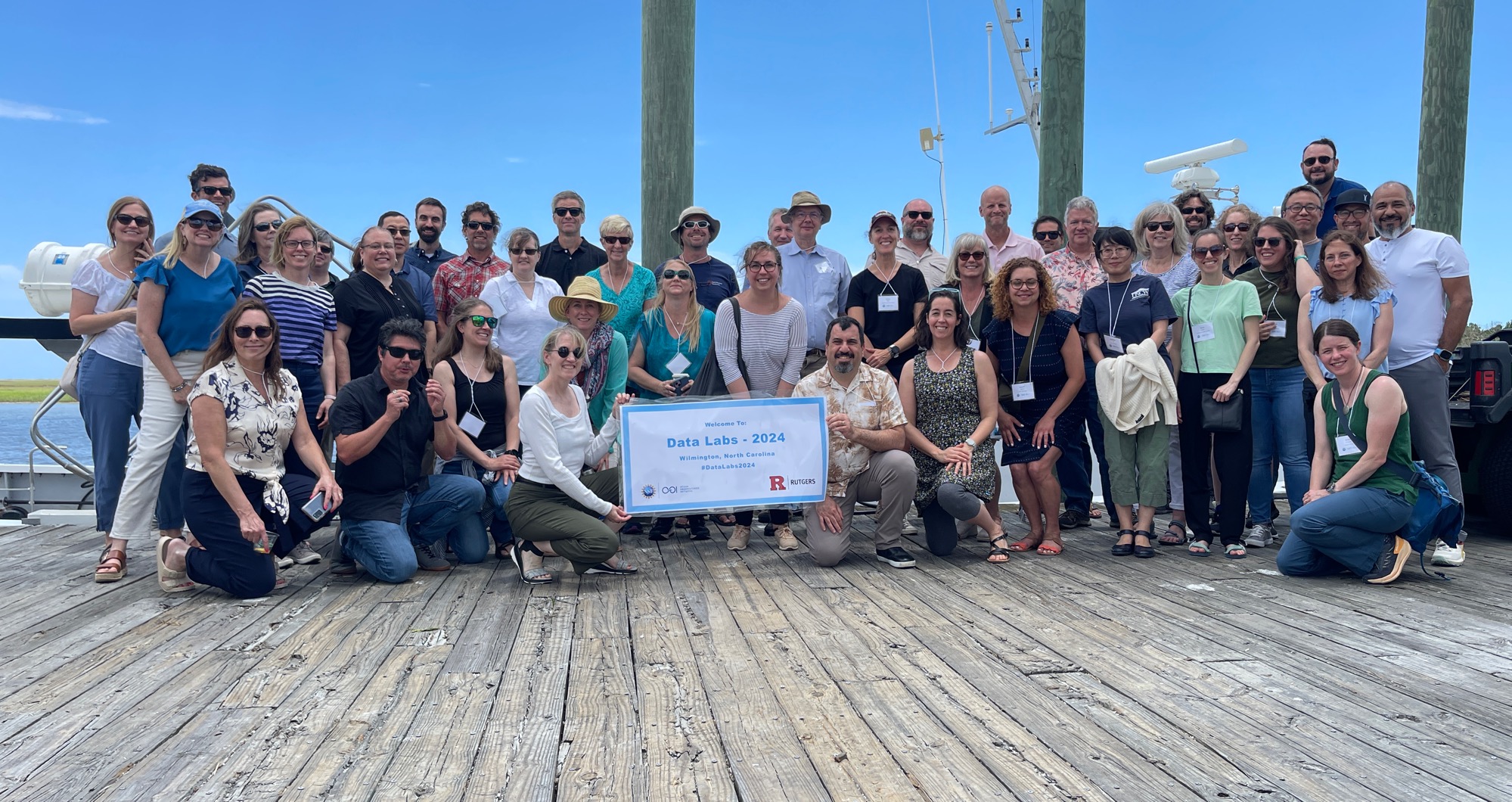 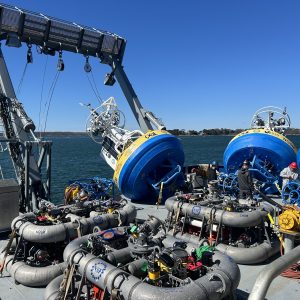 D. Buffitt (WHOI)
Ways we use data
Generating new knowledge
Reinforcing known phenomena
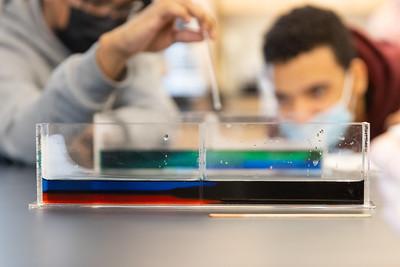 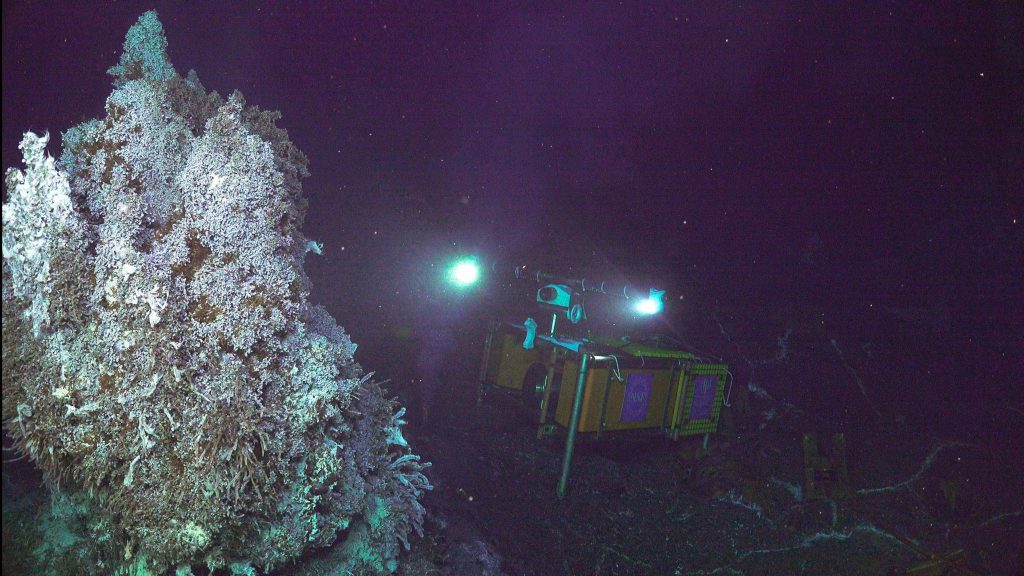 S. Allen (Stockton U)
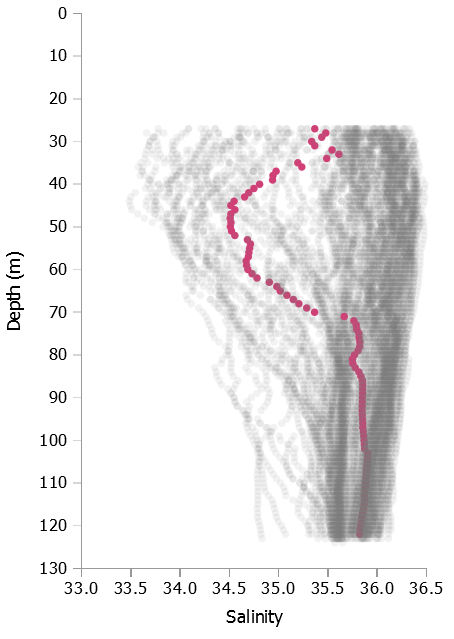 Coastal Pioneer NES
Central Offshore Profiler
July 6, 2015
Types of data we use
Real-world (messy) data
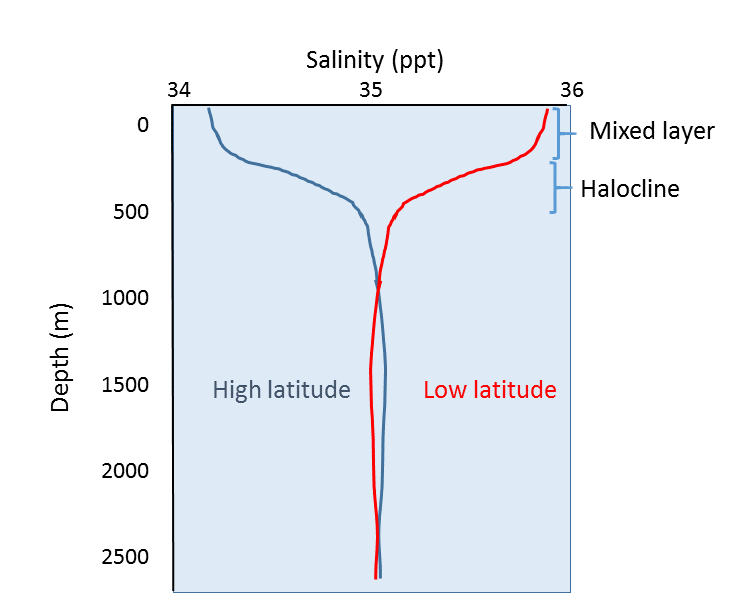 Idealized patterns
Webb (2023)
Four aspects of using data in teaching
Real-world (messy) data
Labs/demos with 
authentic data
Professional observations and models
Generating new knowledge
Reinforcing known phenomena
Textbook data 
visualizations
Models of theory
Idealized patterns
Data skills learning curve
Challenging transition
(A) Unstructured observation with human senses
(B) Student-collected small datasets
(C) Professionally collected large datasets, well-structured problems
(D) Professionally collected large datasets, ill-structured problems
Challenging transition
Challenging transition
Modified from Figure 1 in Kastens et al., 2015, The Science Teacher 82(5):25-31
[Speaker Notes: Transition from B-C: focus of Data Labs (but some participants may work with their upper-level students on C-D)]
OOI Data Labs Resource Collection
Want to introduce coding notebooks with OOI datasets?
Want a series of lab activities with built-in student assessments?
Want a ready-made lesson plan incorporating OOI datasets?
Want to start from scratch using curated OOI datasets?
Want a modular set of activities that you can adapt?
Data Nuggets
Data Lab Manual
Lesson Plans
Data Explorations
Python Notebooks
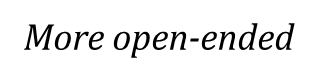 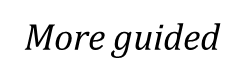 OOI Data Explorer


Direct access to data
D-
C-E-R Framework
describe data (trends, patterns, ranges, outliers, similarities, differences, etc.) [Data Descriptions-D]
draw conclusions about the data and relevant phenomena, [Claim-C]
and support those conclusions with scientific reasoning that includes proper evidence tied to  the students’ understanding of relevant science concepts [Evidence-E and Reasoning-R]
Modified from McNeill & Krajcik, 2012
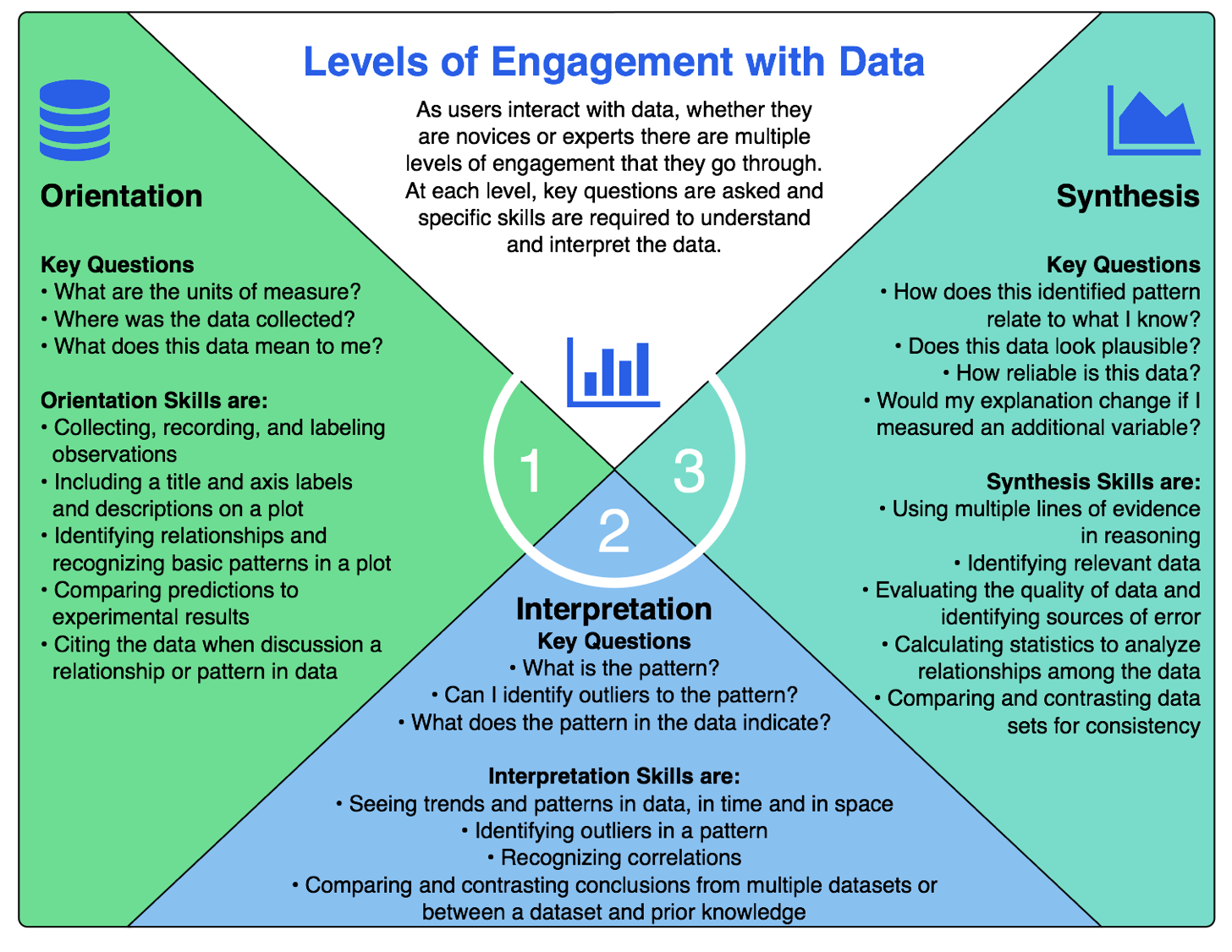 Guidance to Add “D”
Hotaling, McDonnell, Ferraro, Florio, Lichtenwalner. 2018. Educating with Data. 
In: Exemplary Practices in Marine Science Education (pp 207-223)
[Speaker Notes: I’m inclined to keep this but not spend alot of time on it…just to show we used guidance to structure our exercises and that they were comprehensive.]
Exploration of Data Explorations
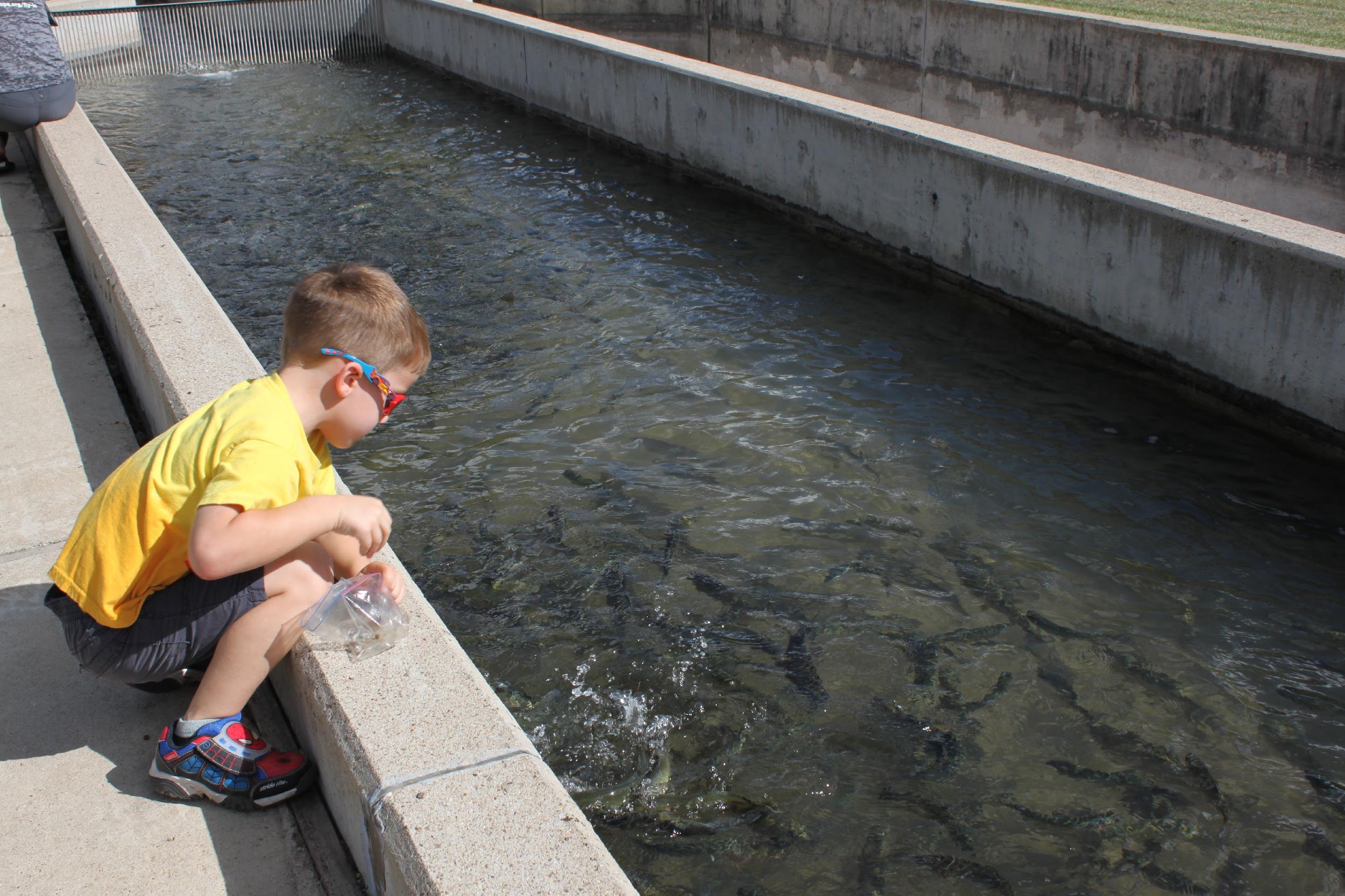 Pair up to review one Data Exploration
Use the worksheet to guide your discussion

Anoxic Events (Exp)
Dynamic air-sea interactions (all 3)
Changes in Salinity (Exp+CI)
Changes in Salinity with Depth (App)
Seismic Features of a seamount (Exp)
Seasonal Variability In The Mixed Layer (CI)

Plate tectonics and the seafloor (Exp)
Magma Movement and the Shape of the Seafloor (Exp)
Exploration Share Out
What structure or pedagogy do you notice in the activities?

How do you imagine using the activities in a class? 

What key data skills do student need to use these activities?
Orientation
Interpretation
Synthesis
What are your experiences with using real-world data in the classroom?
Jot down individually
Top 3 challenges as an instructor? (experienced or anticipated)
Top 3 challenges as a student? (observed or anticipated)
Positive experiences?
Find a partner and share your thoughts
What did you have in common? 
What were major differences?

Join another pair and discuss your common themes
Record your themes on posterboards
[Speaker Notes: Think: 2-3 min; Pair: 2-3 min; Square: 2 min; Share: 1-2 min {8-10 min}
Posterboards and post-its/pens; mentors to summarize]
Design of data activities - based in learning science:
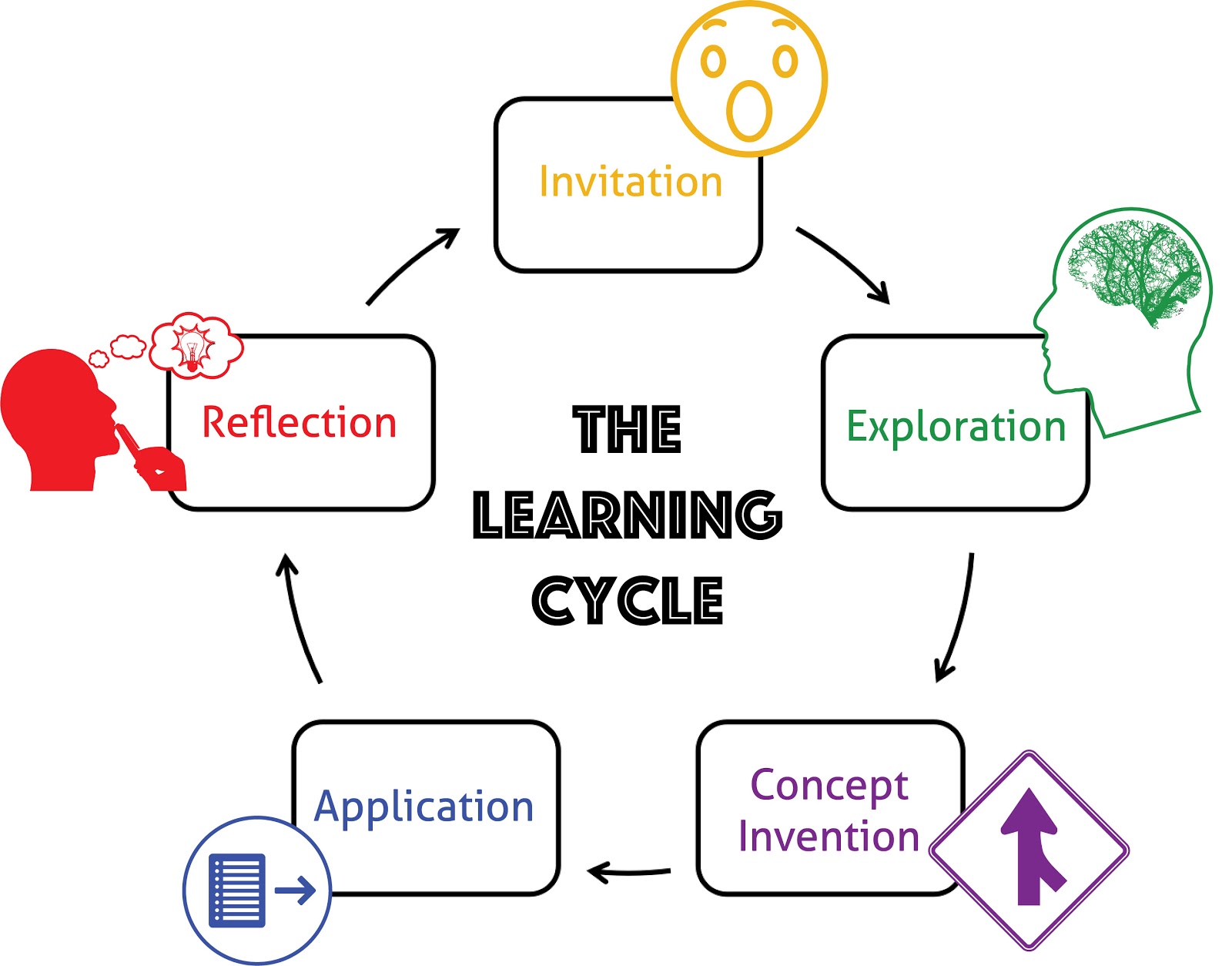 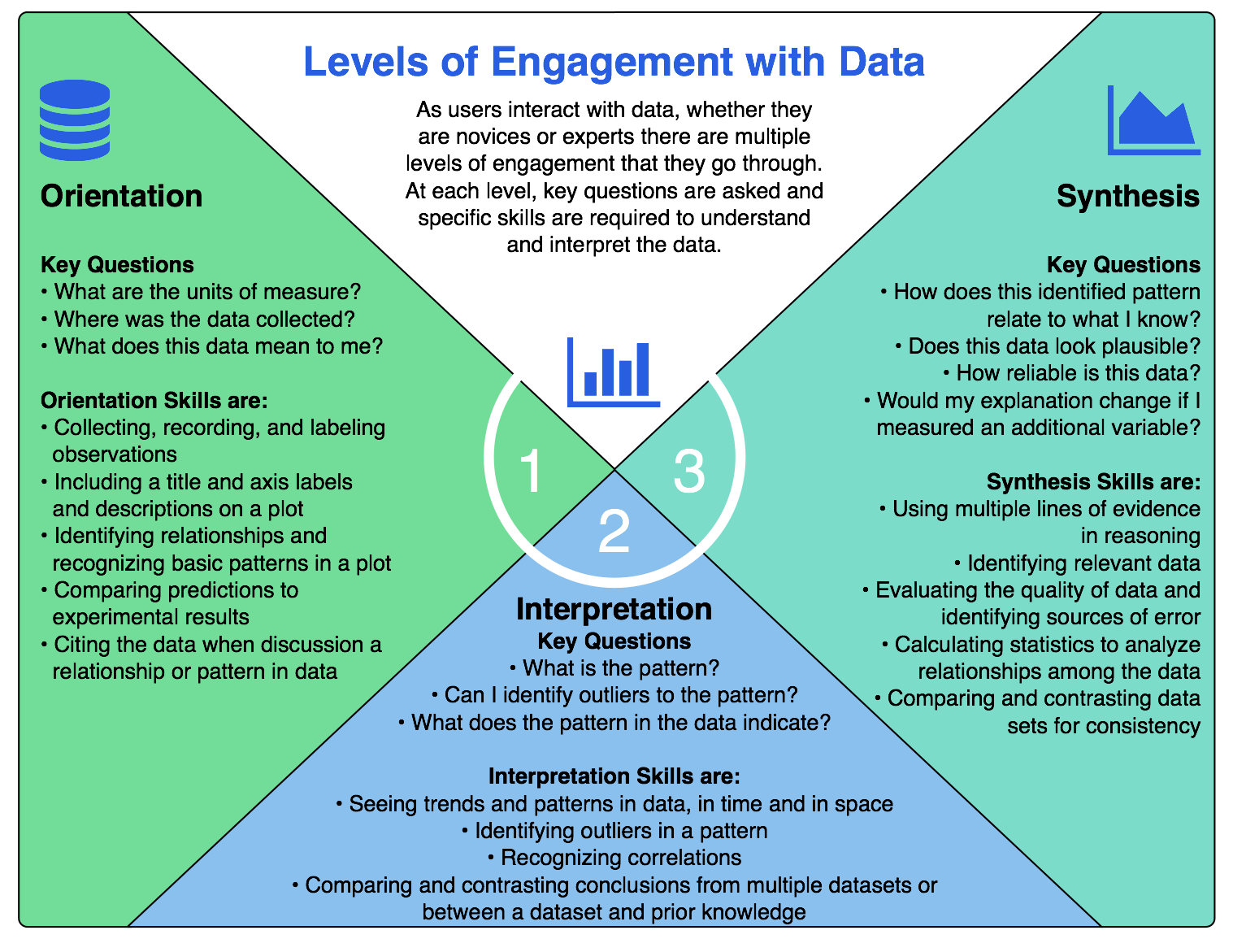 Hotaling et al. (2019)
University of California Lawrence Hall of Science
Scientific Evidence
Evidence is a clue that helps answer a question or explain something.
Evidence can come from 
Our own investigations
Other people’s investigations
Evidence includes reasoning about WHY or HOW the data help answer the question or explain something
Scientific explanations are based on evidence
What makes a good scientific explanation?
The evidence supports the explanation
The evidence is based on carefully collected data and information, not just casual observation
The evidence is from a reliable source